Fuctional Architecture for oiC interworking
Group Name: Architecture WG
Source: Jinhyeock Choi, Samsung Electronics, jinchoe@samsung.com
              Jieun Keum, Samsung Electronics, je.keum@samsung.com
              Sung Chan Choi, KETI, csc@keti.re.kr  
              Seonhyang Kim, DT&C, shkim@dtnc.net
              Bahareh Sadeghi, Intel, bahareh.sadeghi@intel.com
              Lionel Florit, Cisco, lflorit@cisco.com
Meeting Date: <2015-09-07>
Agenda Item: <WI 44: oneM2M-OIC interworking >
[Speaker Notes: Other suggested titles:

“Benefits of oneM2M Standardization”]
Basic Sketch
IPE in between 
 which plays the role of both oneM2M & OIC entities. 
Separation of OIC & oneM2M operation 
The intermediary interact with OIC (& oneM2M) devices with OIC (& oneM2M) procedures respectively.
oneM2M device
(controller)
IPE
OIC device
(sensor & actuator)
(virtual) 
oneM2M device
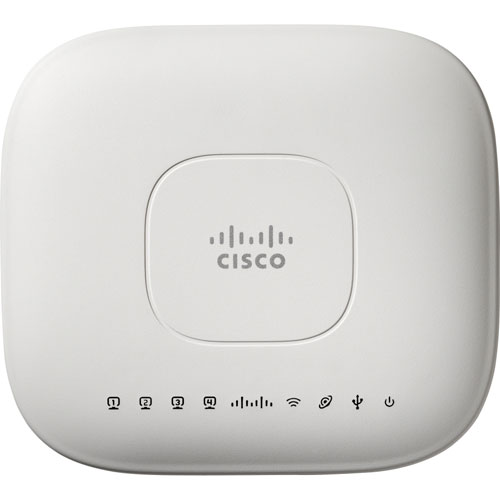 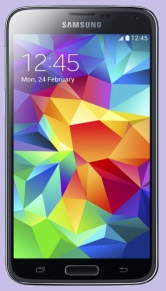 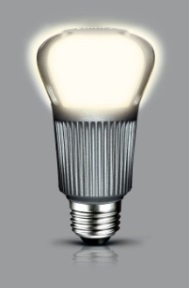 ① oneM2M REQ
② OIC REQ
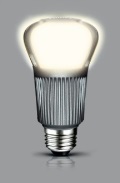 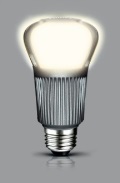 ④ oneM2M RES
③ OIC RES
(virtual) 
OIC device
oneM2M & OIC resource translation
Functional Architecture
Interworking with IPE 
IPE, as an intermediary, facilitates oneM2M & OIC interworking by translating oneM2M and OIC data/information model via oneM2M Mca and OIC interface.   
Functional Entities  
IPE: a specialized AE, characterized by the support of a non-oneM2M reference point, and by the capability of remapping the related data model to the oneM2M resources exposed via the Mca reference point
oneM2M CSE: oneM2M common service entity (CSE)
OIC device: a logical entity which plays either OIC client or OIC server roles or both. OIC server hosts OIC resources and expose those for IoT service. OIC client accesses OIC server to manipulate OIC resources, i.e. monitoring & controlling
oneM2M CSE
IPE
OIC device
oneM2M  AE
virtual OIC device
Mca
Reference Point
OIC 
Interface
oneM2M interworking with OIC via IPE
Deployment model based on Functional Architecture
Main entities and their interworking via reference points.
Gateway
IN-AE
IN-CSE
MN-CSE
ASN-CSE
ASN-AE
Mca
Mcc
Mcc
Mca
Mca
ADN-AE
IPE
Mca
OIC 
Interface
OIC device
Interworking with IPE in detail
virtual OIC devices in IPE 
Replicating virtual OIC device in IPE with OIC procedures.
Binding two devices such that they are synchronized, i.e. the same resource representations 
virtual oneM2M devices in IPE   
Mirroring virtual OIC device to virtual oneM2M device by resource mapping. 
oneM2M service by manipulating virtual oneM2M device, which will reflected in the virtual & original OIC devices.
IPE
CSE
CSE (AE)
vOIC device
OIC device
/myLight
/myLight
/oic/res
/oic/res
/oic/res
/oic/res
/oic/d
/oic/d
/oic/d
/oic/d
oneM2M services with oneM2M interfaces
Mirroring oneM2M & OIC devices
Sync OIC devices via OIC interfaces
/lightSwitch
/lightSwitch
/lightSwitch
/lightSwitch
Operation procedures
(virtual) OIC device replication  
replicating OIC device in IPE as (virtual) OIC device 
With synchronization binding by OIC discovery procedures. 
(virtual) oneM2M device translation 
mirroring OIC device into (virtual) oneM2M device. 
With proxying & translating 
oneM2M registration & discovery 
registering (virtual) oneM2M device to suitable CSE for discovery

oneM2M monitoring & controlling
oneM2M controller interacts with (virtual) oneM2M devices 
oneM2M & OIC resource translation  
Translating oneM2M & OIC resources to synchronize virtual devices state
OIC synchronization  
Synchronizing virtual OIC device & OIC device 
With OIC Request & response via synchronization binding.
Initial preparation
Actual monitoring & controlling
Appendix- (virtual) OIC device replication
Overview  
replicating OIC device in IPE as (virtual) OIC device, (IPE as OIC server (?) ) 
ensuring two OIC devices to be synchronized, i.e. having the same resource representation 
Procedures
Using OIC discovery to acquire the OIC device information 
GET to /oic/res (from IPE)
POST to /factoryResource (from OIC device) 
Establishing the relationship between two OIC devices . 
Link with “binding” relationship
GET /oic/res
IPE
OIC Client
Response
OIC device
GET /oic/d
/oic/res
vOIC device
Bind
Response
/oic/d
Bind
/oic/res
Bind
/lightSwitch
GET /lightSwitch
Bind
/oic/d
Bind
/lightSwitch
Bind
Response